История Казахстана 8 класс 4 четверть
Тема: Культура Казахстана в XIX веке. 
Почему XIX век называют эпохой расцвета традиционных жанров казахского музыкального искусства
Цели: 
7.2.1.1. – определять ценность и значимость обычаев и традиций.
7.2.2.1. -оценивать ценность народного фольклора и музыкальных произведений как исторических источников.
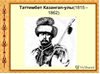 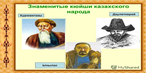 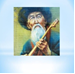 Знакомство с понятием культура
Культура Казахстана – это богатейший пласт истории казахского народа, формировавшийся на протяжении многих столетий. Под влиянием суровой красоты степи и нелегкой жизни кочевников появилась та казахская культура, которую мы знаем сегодня. Щедро накрытый дастархан, нарядные и в то же время функциональные жилища-юрты, небывалой красоты изделия из войлока, одежда и головные уборы с искусными узорами, конные игры, искусство красноречия, состязания акынов – всё это культура Казахстана, разнообразная и очень самобытная.
Традиции и обычаи казахского народа
Просмотрите презентацию https://infourok.ru/prezentaciya-obichai-i-tradicii-kazahskogo-naroda-2571136.html
Прочтите текст на странице 156-158
Задание 1:
Запишите  в тетрадь обычаи и традиции, которые применимы и в наше время.
Задание 2: Выполнить работу в таблице
.
Задание 3.Прочитайте страницы учебника 158-161 Выполните тестовые задания
1.Назовите выдающееся произведение Акан-серы Корамсаулы – композитора 2-ой половины 19 века?
а) «Макпал»
в) «Кулагер»
с) «Сырымбет»
д) «Балкадиша»
е) все перечисленное

2.Кто является выдающимся кюйши-композитором казахского народа, одним из основоположников классической домбровой музыки?
а) Курмангазы Сагырбайулы
в) Таттимбет Казангапулы
с) Ыкылас Дукенулы
д) Сармалай
е) Даулеткерей Шыгайулы
3. Основоположник классической домбровой музыки?
а) Татимбет
в) Ыкылас
с) Сармалай
д) Даулеткерей
е) Курмангазы
4. Известный кюй Курмангазы, посвященный любви к родной земле:
а) «Абай»
в) «Адай»
с)  «Аксак кулан»
д)  «Сарыарка»
е)  «Кишкентай»
5.Какие музыкальные произведения были распространены в 19 веке?
а) кюй
в) жыр
с) толгау 
д) терме
е) все перечисленное
Домашнее задание
1. Прочитать параграф :43-44 (стр.156-163 )
2. Составить кроссворд на тему Культура Казахстана в XIX веке. (Минимум 10 слов)